13 maggio 2020 INCONTRO SUPERVISOR 1 E 2 CALL
INFORMAZIONI AMMINISTRATIVE
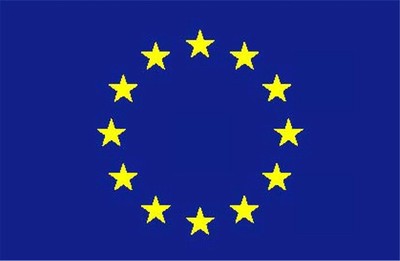 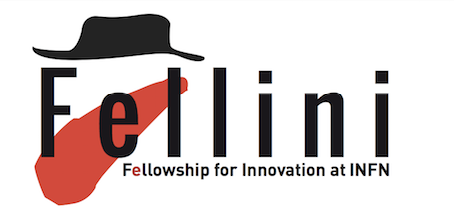 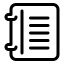 Informazioni Generali
Inserire sempre in tutti i documenti relativi al Progetto (ad es. Autorizzazioni di viaggio, ordini di acquisto ecc.) I seguenti riferimenti:
Project FELLINI G.A. n. 754496  
CUP I51I16000000002
FIRST GENERAL MEETING OF THE FELLINI PROGRAMME
2
ATTIVITA’ GENERALE DEL SUPERVISOR
assiste il/la fellow nello svolgimento del suo progetto di ricerca 

monitora l’attività consentendo la sviluppo della valenza scientifica ma anche lo sviluppo della carriera scientifica del/della ricercatore/trice attraverso report periodici e attraverso meeting dedicati con il/la fellow 

incontra il/la fellow per analizzare il lavoro svolto e definire gli step di lavoro successivi
monitora l’attività di training del/della fellow anche non scientifiche
FIRST GENERAL MEETING OF THE FELLINI PROGRAMME
3
PRIMA AZIONE SUPERVISOR
Career Development Plan
Il/la fellow definisce con Supervisor il proprio Personal Career Development Plan (CDP). Il CDP è firmato dal/dalla  fellow e dal Supervisor. 
Si tratta di un documento che funge da strumento per il/la ricercatore/trice per pianificare monitorare e valutare i progressi nell’acquisizione di abilità, esperienze e avanzamento nella carriera.  A completamento della figura del/della ricercatore/trice, le abilità da acquisire dovranno riguardare anche ambiti non propriamente scientifici, come la comunicazione, il team working, etc. Nel CDP saranno pianificano le attività e gli obiettivi a breve e lungo termine. 
Va redatto entro un mese dalla presa di Servizio del/della fellow
(allegato 1 “FELLINI_CDP”)
Il CDP va aggiornato ogni anno in accordo fra il/la fellow e il/la  supervisor , con input eventuali anche dal CB.
FIRST GENERAL MEETING OF THE FELLINI PROGRAMME
4
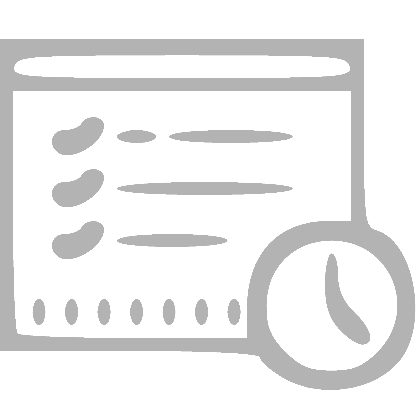 TIMESHEETS (INFORMAZIONE AI FELLOWS)
All INFN staff involved in projects with external funding as FELLINI must fill monthly the timesheet by using INFN database at the link: http://www.infn.it/gestioneTimeSheet/index.php/gestionetimesheet2
The information inserted into the timesheet has to be in perfect agreement with that resulting from the monthly time record.
Declaration on Exclusive Work for the ActionSince fellows are 100% involved in the FELLINI activities, they are requested to fill in, for every reporting period, the “Declaration on exclusive work for the action” using the provided template.
FIRST GENERAL MEETING OF THE FELLINI PROGRAMME
5
AZIONI DEL SUPERVISOR
Timesheet

ogni mese verifica la consistenza e valida il timesheet compilato dal fellow tramite l’applicativo INFN
una volta stampato lo firma in originale. Ogni supervisor riceverà una notifica tramite mail quando il timesheet del fellow sarà disponibile per la validazione online.
 Il database timesheet è 
disponibile al link: 
http://www.infn.it/gestioneTimeSheet
oppure tramite portale INFN > UTENTE > MISCELLANEA > TIMESHEET
FIRST GENERAL MEETING OF THE FELLINI PROGRAMME
6
AZIONI DEL SUPERVISOR
MISSIONI

 Per ogni missione del fellow FELLINI il supervisor invia  email  che nel contenuto evidenzi il legame col Progetto .
Specifica nella motivazione  se l’attività che il fellow andrà a svolgere in missione è attività di  ricerca o formazione (research or training activity) 
LE REGOLE DI SVOLGIMENTO SONO QUELLE INFN 
-
FIRST GENERAL MEETING OF THE FELLINI PROGRAMME
7
AZIONI DEL SUPERVISOR per
ORDINI

Per ogni ordine il supervisor invia  email  che nel contenuto evidenzi il legame col Progetto del materiale  richiesto.
 Il materiale rimane proprietà INFN e viene acquistato con le regole INFN
FIRST GENERAL MEETING OF THE FELLINI PROGRAMME
8
Grazie per l’attenzione!
FIRST GENERAL MEETING OF THE FELLINI PROGRAMME
9